自動運転の国際ルール作りについてのシンポジウム～ ロボットタクシーの実用化に向けた各国の現状と課題 ～
日       時： 2025年4月18日（金） 14：00-17：05
場       所：TODA HALL & CONFERENCE TOKYO ホールA
（主催）自動車イノベーション技術基準化研究所 自動運転センター
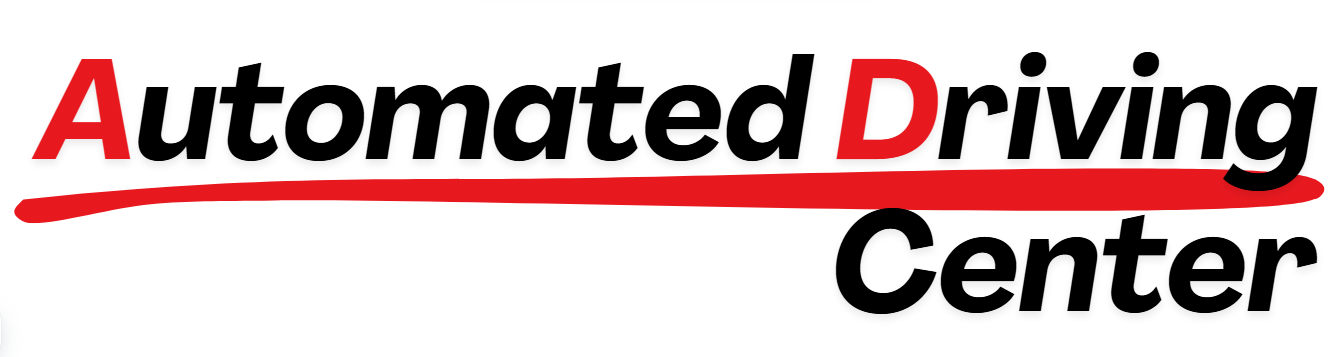 プログラム
講演者ご紹介
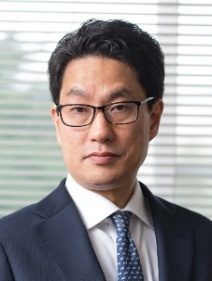 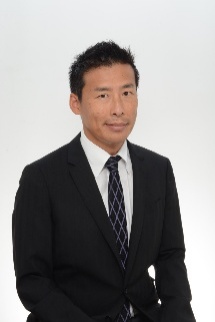 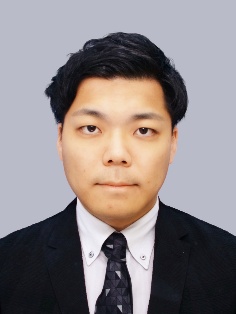 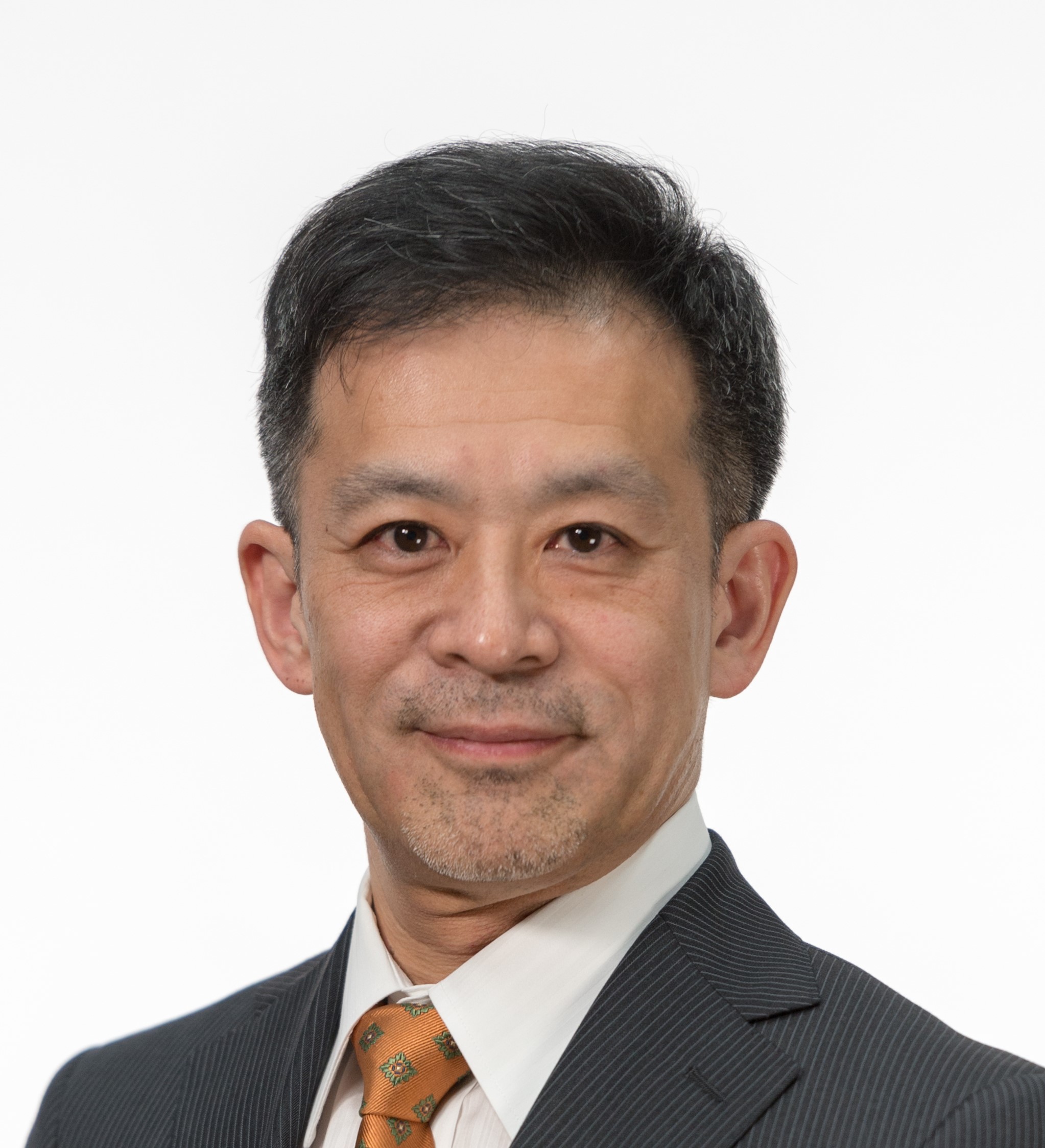 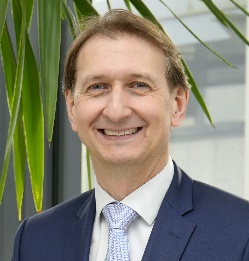 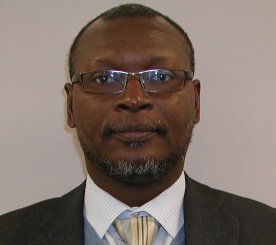 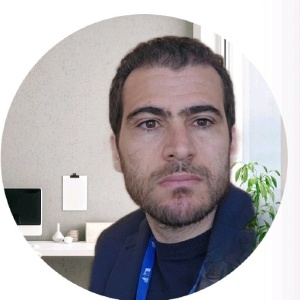 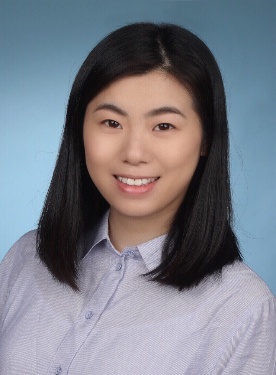 アンケートのご協力をお願いします：
https://forms.office.com/r/pMTkRR4TVB
講演資料は以下サイトよりご参照出来ます：
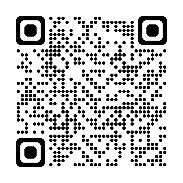 https://www.jasic.org/ACV/
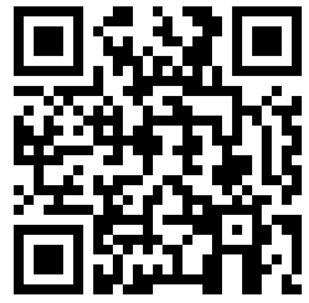 事務局：
公益財団法人 日本自動車輸送技術協会 自動車基準認証国際化研究センター

東京都新宿区四谷三丁目2-5 全日本トラック総合会館7F
TEL: 03-5362-7751
E-mail: jasic@jasic.org
URL: http://www.jasic.org/